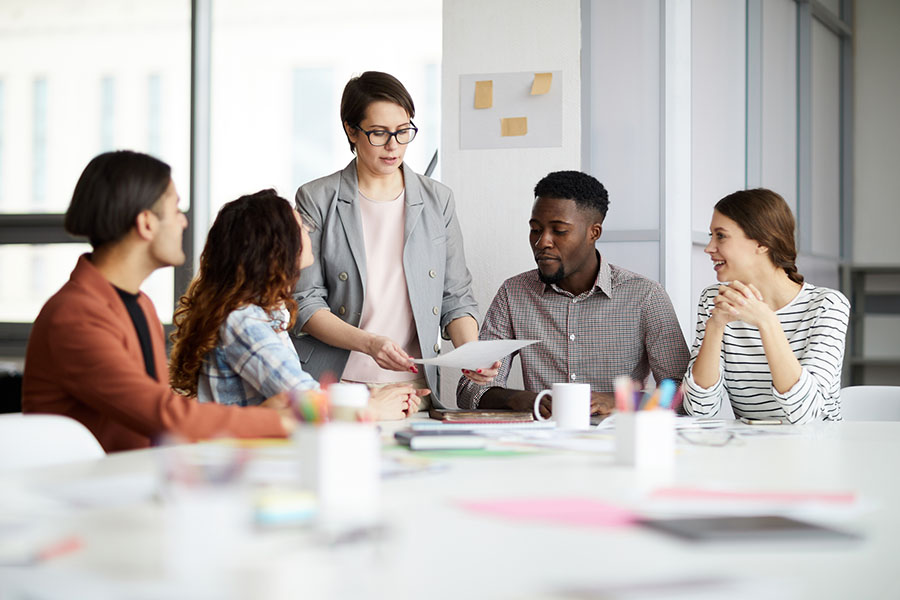 Strategic Management LAP 1
What Is Management?
The logical process of coordinating resources to accomplish an organization’s goals
Managers:
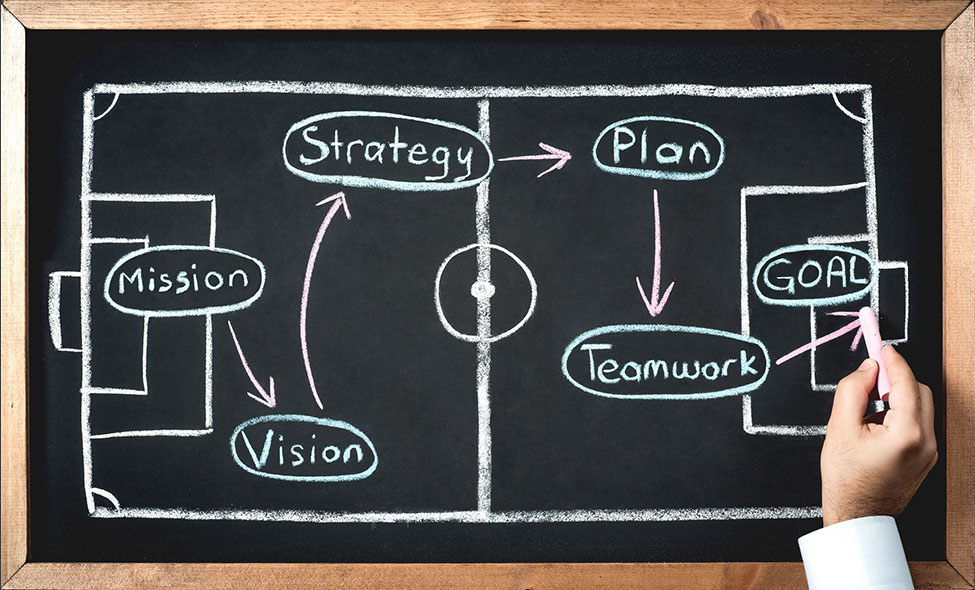 Make sure everything gets done
Don’t do the actual jobs, though
[Speaker Notes: Management defined:

The logical process of coordinating resources, such as money and employees, to accomplish an organization’s goals
In business (and in any organization with resources to coordinate and goals to reach), nothing would get done without management 

Managers are responsible for management.

What do managers do?
They decide how to use the business’s resources to make things happen.
They also make sure the work gets done.
Managers don’t usually do the work themselves.
They make sure there are enough employees on hand to perform these tasks.
For example, if you are the manager of a movie theater, you don’t normally sell the popcorn or clean the restrooms.
Managers do their own work.
Managers hire and train the employees, handle the finances, deal with suppliers, and obtain the resources needed for the business to be successful.
Their job is to oversee the entire operation.
Managers need to understand the jobs of the workers they manage.
This information helps managers:
Know how workers should do their jobs.
Be realistic about what workers can do.
For instance, as the manager of a business, you should be able to answer questions and help employees solve problems.
You should be aware of the time it takes to complete certain tasks.
In the case of the movie theater, you should understand what’s involved in filling customers’ food and drink orders at the concession stand and not expect the impossible.
You also need to set standards and encourage employees to be productive and do their best.

ON THE WEB: For more on the importance of managers knowing their employees’ job tasks, check out http://blog.techquility.net/the-importance-of-knowing-your-employees-jobs/.]
Functions of Management
Management function: Groups of activities related to management 
Planning
Organizing
Staffing
Directing
Controlling
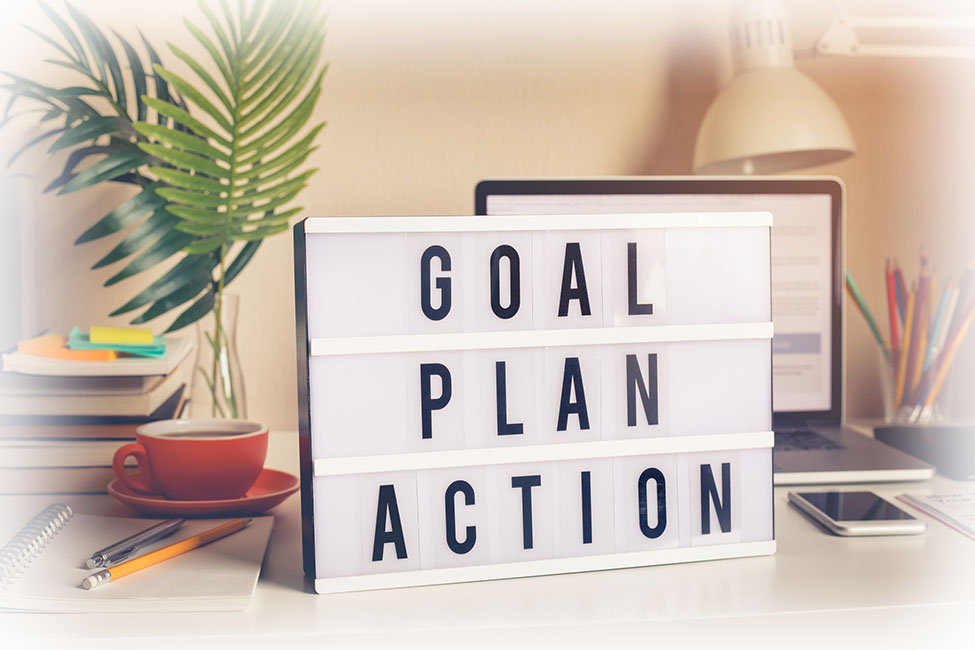 [Speaker Notes: Managers are responsible for carrying out the five management functions.

These management functions include:
Planning	
Organizing	
Staffing
Directing 
Controlling
The successful performance of these activities determines if a business will achieve its goals.]
Functions of Management: Planning
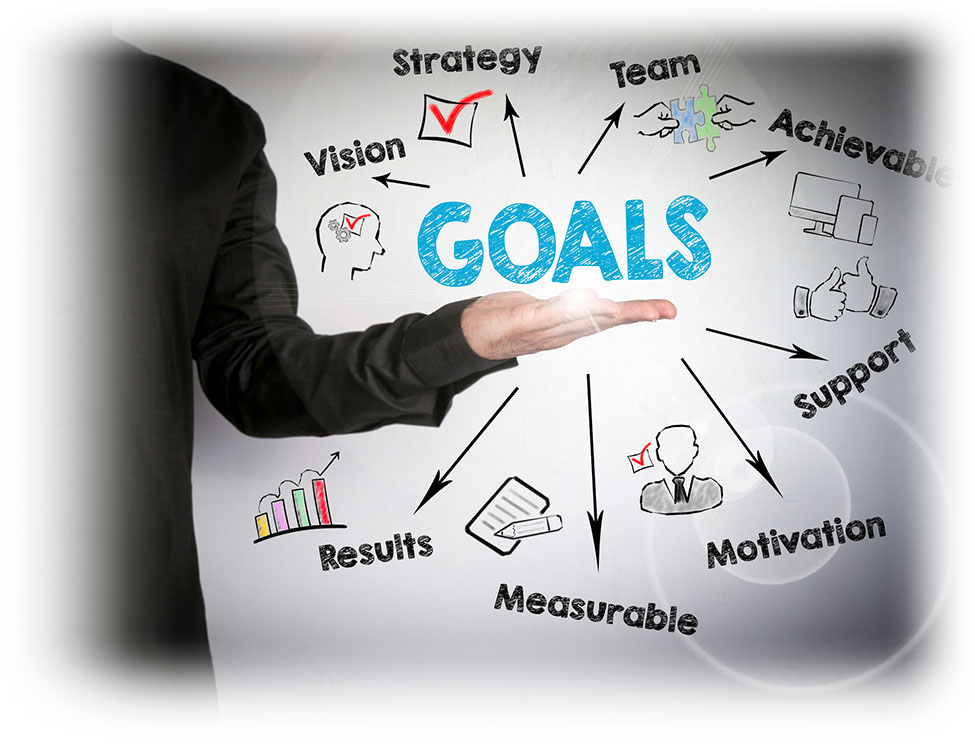 Deciding what work will be done
Deciding how work will be done
Lays the groundwork for all other management functions
Helps prepare for emergencies
Material resources: Equipment and supplies used by businesses in their operation
[Speaker Notes: Planning involves deciding what work will be done and how it will be accomplished.

Managers conduct planning for their organizations.
First, managers identify goals.
Then, they identify methods of achieving those goals and the resources required to carry out the plans.
They also set dates for completing tasks and projects.
Example:
As the manager of an ice-cream shop, you might set a goal of increasing sales.
You might then decide to increase advertising to help achieve that goal.
Planning is an extremely important management function.
Planning lays the groundwork for all of the other management functions.
Organizing, staffing, directing, and controlling decisions are based on the plans the business has established.
Planning also helps prevent mistakes and prepare for potential disasters.
Managers who have a plan to follow are less likely to make hasty decisions, regardless of whether they are dealing with a small problem or a major crisis.

DISCUSSION #3: Ask students to give examples of actions performed by their managers that depict the management function of planning.]
Functions of Management: Organizing
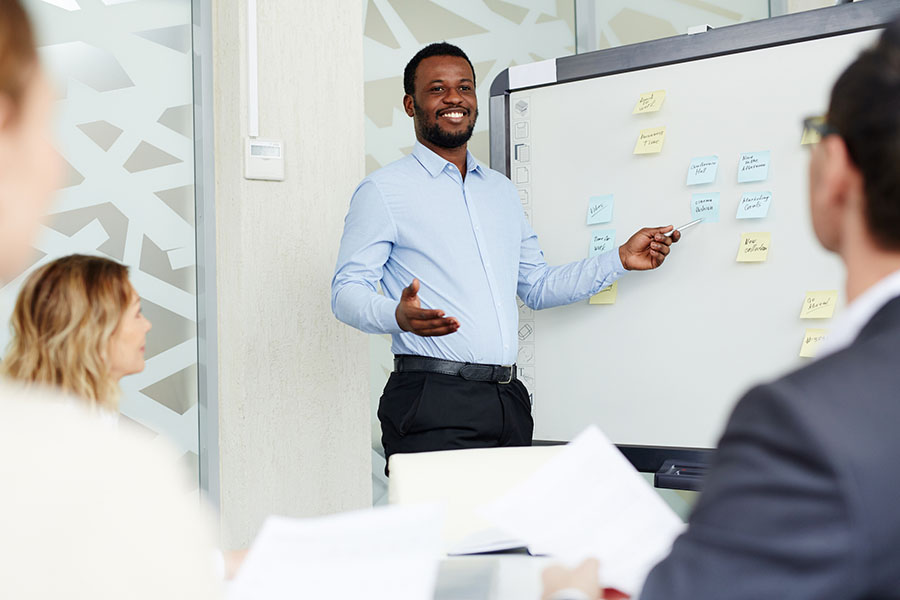 Determining jobs that need to be performed
Establishing departments and lines of authority
[Speaker Notes: Organizing involves setting up the way the business’s work will be done.

Managers are responsible for organizing.
First, managers review the plans that they have made.
After that, managers determine the jobs that need to be performed.
Finally, they group those jobs into departments and establish lines of authority.
Let’s say that you own a restaurant-supply company and decide that the business needs an outside sales force.
You assign these employees to the sales department and appoint a sales manager who reports to the vice president of sales.
This type of organizing helps get the work done efficiently because employees know what their jobs are and who their supervisors are.

ON THE WEB: For a more in-depth look at the organizing function of management, see https://courses.lumenlearning.com/wmopen-introbusiness/chapter/organizing/.
 
DISCUSSION 4: Ask students to give examples of actions performed by their managers that depict the management function of organizing.]
Functions of Management: Staffing
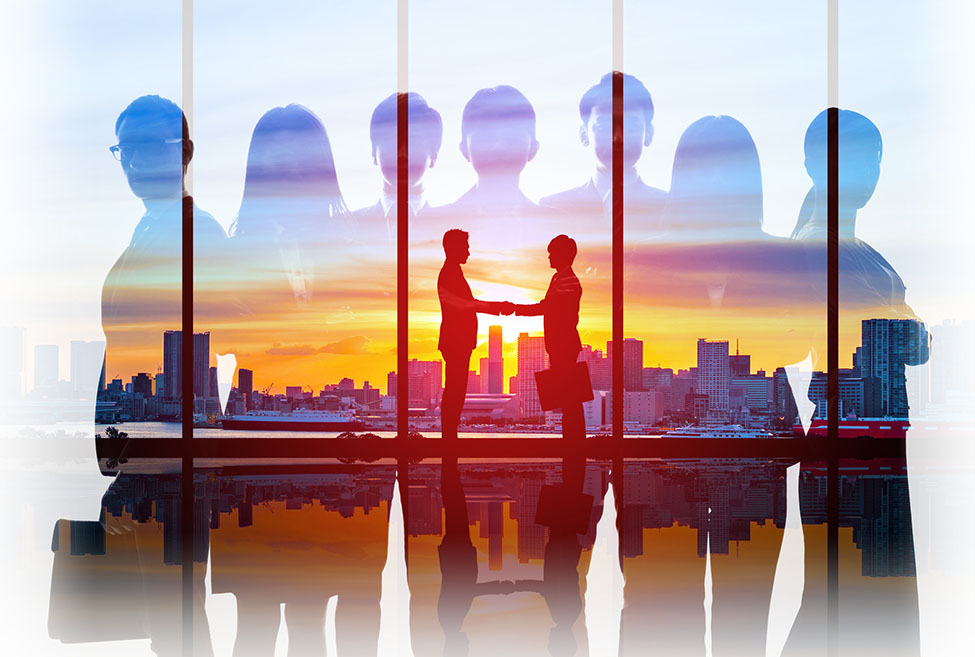 Finding employees who know how to do the necessary work
Interviewing
Hiring
Determining compensation
Deciding what skill will be needed in the future
[Speaker Notes: Staffing helps businesses find employees who know how to do the necessary work.

Staffing includes:
Identifying the types of skills that employees need to have
Developing ways to recruit and hire the most qualified people
Assigning new employees to specific work areas
Determining compensation for workers
Deciding what skills will be needed in the future
Managers must consider what training the business should provide to new employees.
They also must determine whether current employees need additional training and professional development so that the business can stay competitive. 
Managers need to think about how the company can nurture the growth of potential new managers within its workforce.

DISCUSSION #5: Ask students to give examples of actions performed by their managers that depict the management function of staffing.]
Functions of Management: Directing
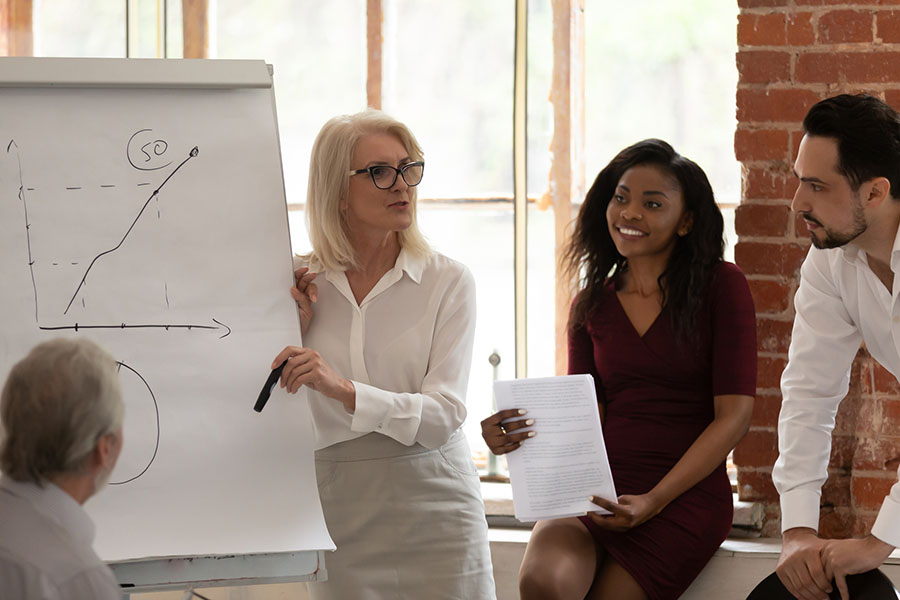 Providing guidance to workers and work projects
Setting direction
Motivating employees
[Speaker Notes: Directing involves providing guidance to workers and work projects.

Managers set the direction for the business and influence employees to follow in that direction.
Part of directing involves motivating and leading workers to accomplish the business’s goals.
Managers use their skills to develop a team spirit among employees.
This benefits the business because employees who work together well are often motivated to do more than those who work alone.
Managers may motivate employees by rewarding them for their hard work.
Employee rewards can include:
Bonuses
Pay raises
Promotions

DISCUSSION #6: Ask students to give examples of actions performed by their managers that depict the management function of directing.]
Functions of Management: Controlling
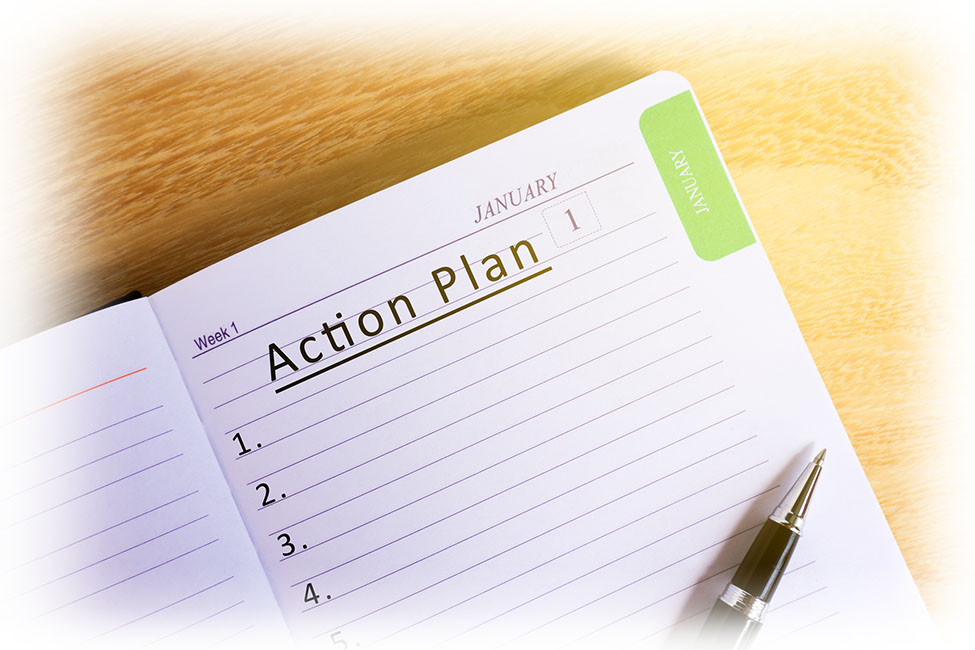 Monitoring the work effort
Coordinating business activities
Making sure goals are being met
Measuring employee performance
[Speaker Notes: Controlling involves monitoring the work effort.

Managers coordinate the business’s activities to make sure that the company is performing effectively and achieving its goals.
There is a strong link between planning and controlling.
Planning sets the goals and controlling checks to make sure the goals are being met.
Let’s say you own a restaurant and promise to serve lunch orders within 15 minutes, or the meals are free.
Your goal is prompt service. 
You monitor this activity to make sure you don’t lose money by giving away free lunches.
The control function helps you manage the finances of your business.
Another important part of controlling involves monitoring and measuring employees’ performance, identifying problem areas, and making corrections when necessary.
To do this, managers set performance standards and evaluate employees against these standards.
If managers find there are problems, they make corrections.
Plus, managers try to anticipate problems before they occur and take preventive action to avoid any difficulties.
Suppose that you are a sales manager who is concerned that salespeople are going to spend too much money entertaining customers compared to the amount of sales they may obtain.
As a result, you might start a cost-savings program.
The purpose is to address the issue of overspending before it becomes a problem for the company.

DISCUSSION #7: Ask students to give examples of actions performed by their managers that depict the management function of controlling.]
Skills Managers Need
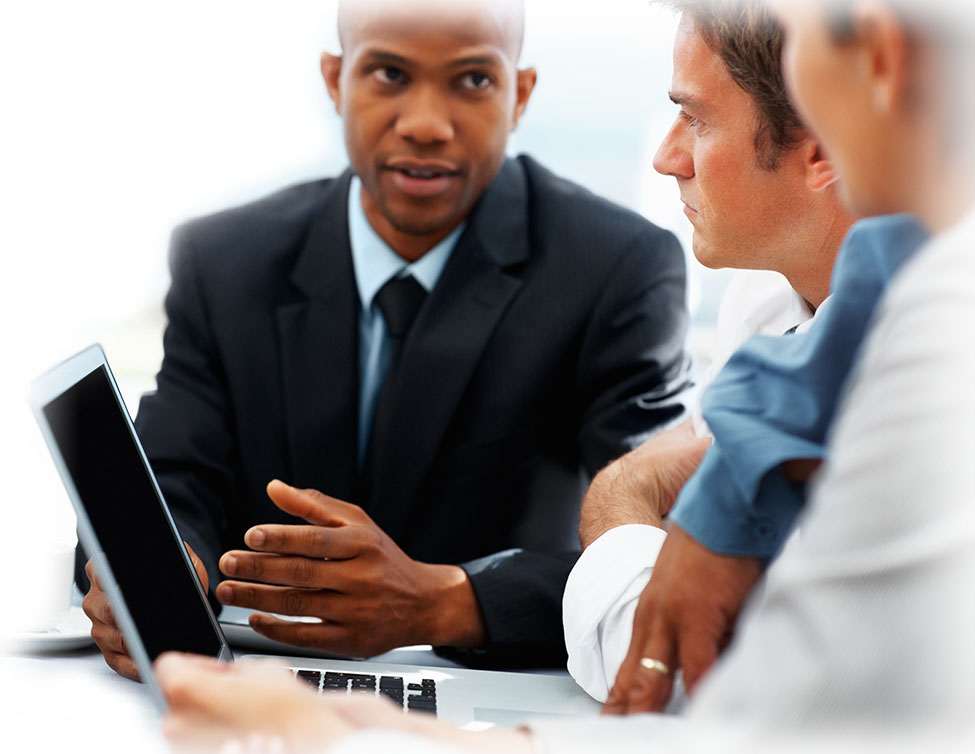 Technical skills—answer questions and solve problems
Interpersonal skills—communicate and build relationships
Conceptual skills—see the “big picture” and think creatively
[Speaker Notes: To be effective, managers need technical skills, interpersonal skills, and conceptual skills.

Technical skills
Although many managers don’t perform the same tasks as their employees, they still need to understand the technical aspects of the business.
Managers need to be able to answer questions, give directions, and solve problems.
To do this, they must understand various work processes, and they should know how to use the specialized tools required for these processes.
For instance, how effective would you be as the manager of an accounting department if you didn’t have math skills?
How could you manage if you knew nothing about preparing invoices or using accounting software?
That does not mean that managers must be experts in each area of every job. 
It means that managers must have an overall knowledge of the business’s work.

DISCUSSION #8: Ask students to discuss situations in which their managers use technical skills.

Interpersonal skills
Interpersonal skills are extremely important at all levels of management.
Managers are not alone; they must work with others to be successful.
They need to be able to communicate, interact, and build relationships.
To do that, they must treat employees fairly, listen to their concerns, and understand that employees are essential for business success.
Managers must clearly communicate their ideas and expectations to employees so that the workers can be productive.
Workers cannot be expected to accomplish the business’s goals if they don’t know what the goals are or understand the procedures they should follow to achieve the goals.

DISCUSSION #9: Ask students to discuss situations in which their managers use interpersonal skills.

Conceptual skills
Managers must be able to see the “big picture.”
They must be able to look at the organization as a whole and understand how its various parts are interrelated.
They need to anticipate how a change in one department could impact all the others.
Managers must also understand how the organization fits into its environment.
They need to know how the company affects and is affected by its industry, its community, and the economy.
Managers need strong conceptual skills to think creatively and make wise decisions.
They must be able to identify and define problems and opportunities for business improvement.
Then, they should use whatever information is available, along with their own creativity, to generate possible options and solutions.
After weighing the choices, managers must select the best method for solving the problem or grasping the opportunity.
The chosen method should be what is best for the whole organization, not just for one department or person.

DISCUSSION #10: Ask students to discuss situations in which their managers use conceptual skills.
 
ON THE WEB: Take a closer look at important management skills here: http://careers-in-business.com/gmskill.htm.]
Main Levels of Management
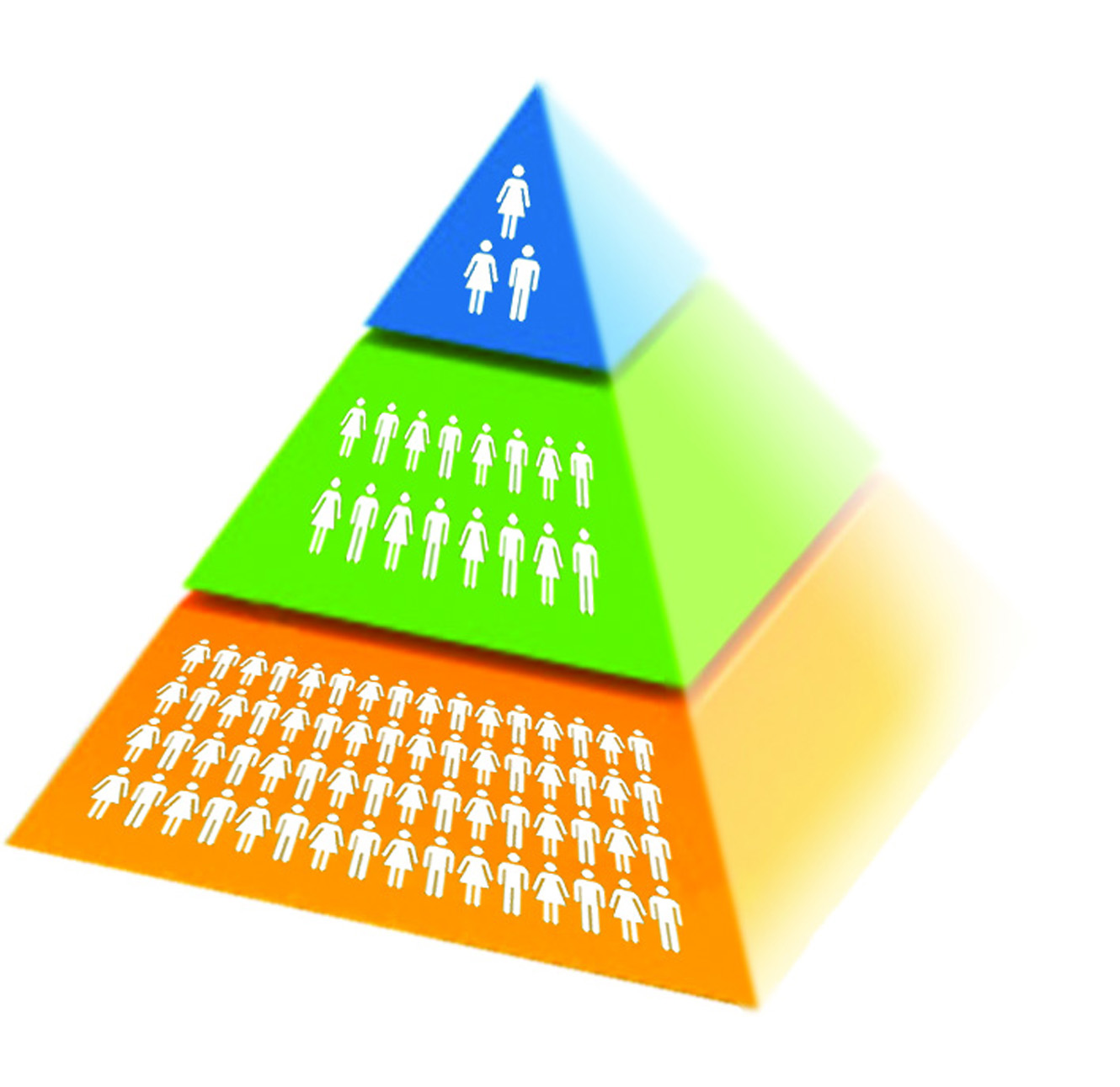 Top level (Executive)
Mid level (Middle)
Increasing authority
First line (Supervisory)
[Speaker Notes: All businesses have managers.

Small businesses may have only one manager.
Large businesses may have hundreds of managers.
In these businesses, there are many levels of management.
Each level has very different responsibilities and authority.
The three main levels of management are:
Top-level (executive) management
Mid-level (middle) management
First-line (supervisory) management]
Levels of Management: Executive
Skills Needed by Top-Level (Executive) Management
Responsible for the operation of the entire organization
Owners, CEOs, presidents, etc.
Spend a lot of time doing strategic planning
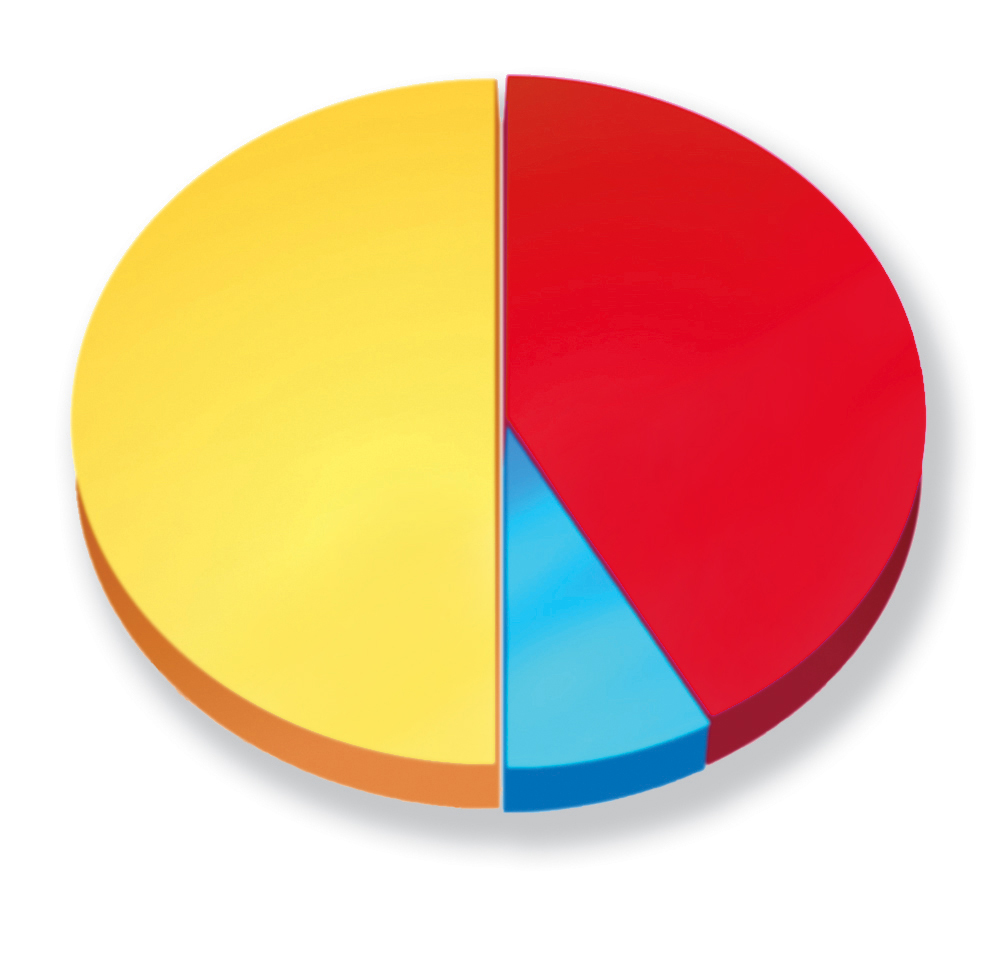 Interpersonal
Conceptual
Technical
[Speaker Notes: Top-level (executive) managers are responsible for operation of the entire organization.

Examples of top-level managers:
Owners	
Chief executive officers	
Presidents	
Chief financial officers 
Vice presidents
General managers 
There are only a few top managers because they are at the highest level of the business.
These managers are the highest paid because they have the most authority and the most responsibility.
They are usually the ones who are blamed if the business has a bad year and profits are down.
Managers at this level must have strong conceptual and decision-making skills because they are responsible for organizational goal setting.
Top-level managers develop a vision of what the business should be and decide where the business is headed.
After setting the organization’s goals, they must communicate those goals to everyone.
They spend a good deal of time conducting strategic planning.
They plan strategies to achieve the goals over a long period of time.
They monitor the business’s performance and may make decisions about whether to develop new products or expand into new markets.

ON THE WEB: For examples of top-level managers in action, read the Business Insider article “These Were the Best CEOs in 2019” at
https://www.businessinsider.com/comparably-the-best-ceos-of-large-us-companies-2019-12.]
Levels of Management: Middle
Skills Needed by Mid-Level(Middle) Management
Responsible for implementing executive management’s goals
Link between top management and rest of the organization
Spend time doing tactical planning
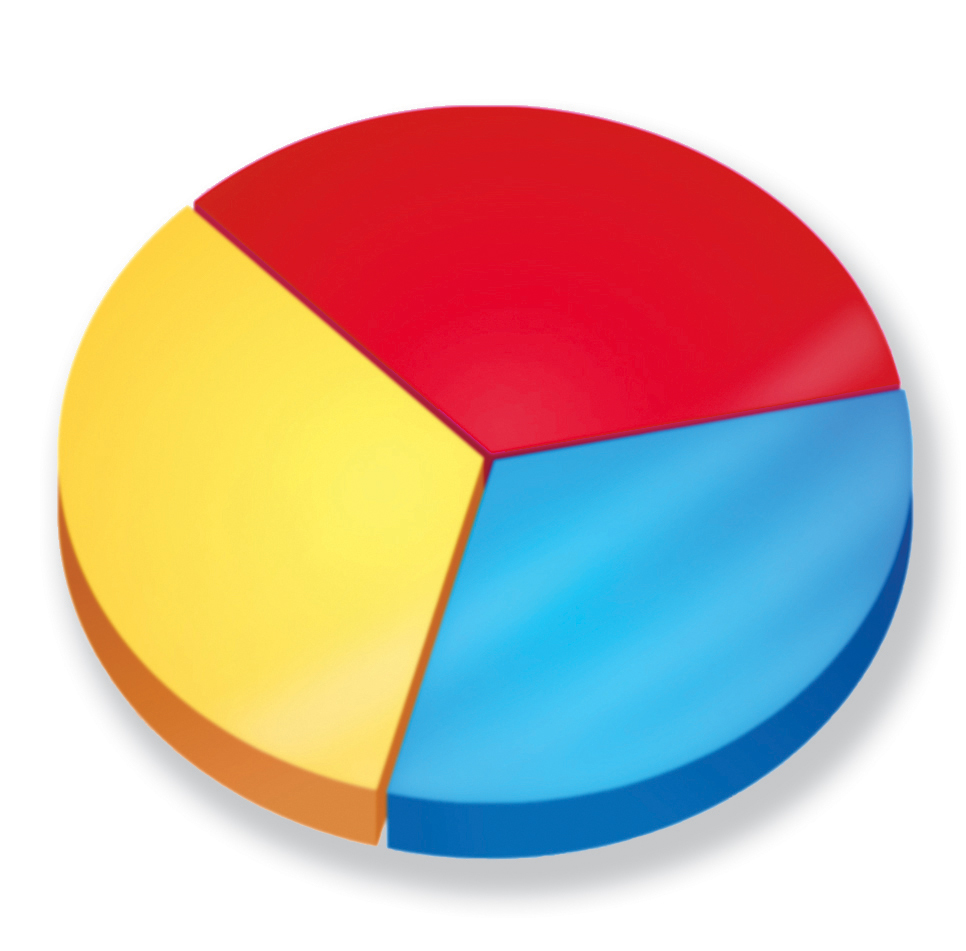 Interpersonal
Conceptual
Technical
[Speaker Notes: Mid-level (middle) management is responsible for implementing the goals set by top management.

Examples of mid-level managers:
Department heads
Production managers
Sales managers
District managers
Middle managers report to top managers and have lower level supervisors who report to them.
They are in the middle and are considered the link between top-level and first-line management.
If top-level management decides to design a new product, then mid-level managers will plan how to do this.
If first-line managers notice major problems, such as low morale among employees, they tell middle managers who tell top managers. 
Middle managers should possess a healthy dose of all three managerial skills.
They are especially active in the planning, organizing, and controlling functions of management.
The planning that they do is more tactical in nature.
They develop short-term plans to carry out within the next year in response to top management’s decisions.
What actions should the business take on a short-term basis to achieve its goals?
Let’s say that you are a middle manager for a business that wants to open a new location.
You will plan how to find the best site, decide how to recruit qualified employees, and determine how to attract customers.
You and the other middle managers figure out how to make top management’s vision a reality.

ON THE WEB: The National Association of Colleges and Employers wrote an article on skills needed to be an effective middle manager. Read it here: https://www.naceweb.org/career-development/organizational-structure/managing-up-and-down-5-strategies-to-excel-in-middle-management/.]
Levels of Management: Supervisory
Skills Needed by First-Line(Supervisory) Management
Greatest number of managers at this level
Responsible for routine work and daily activities
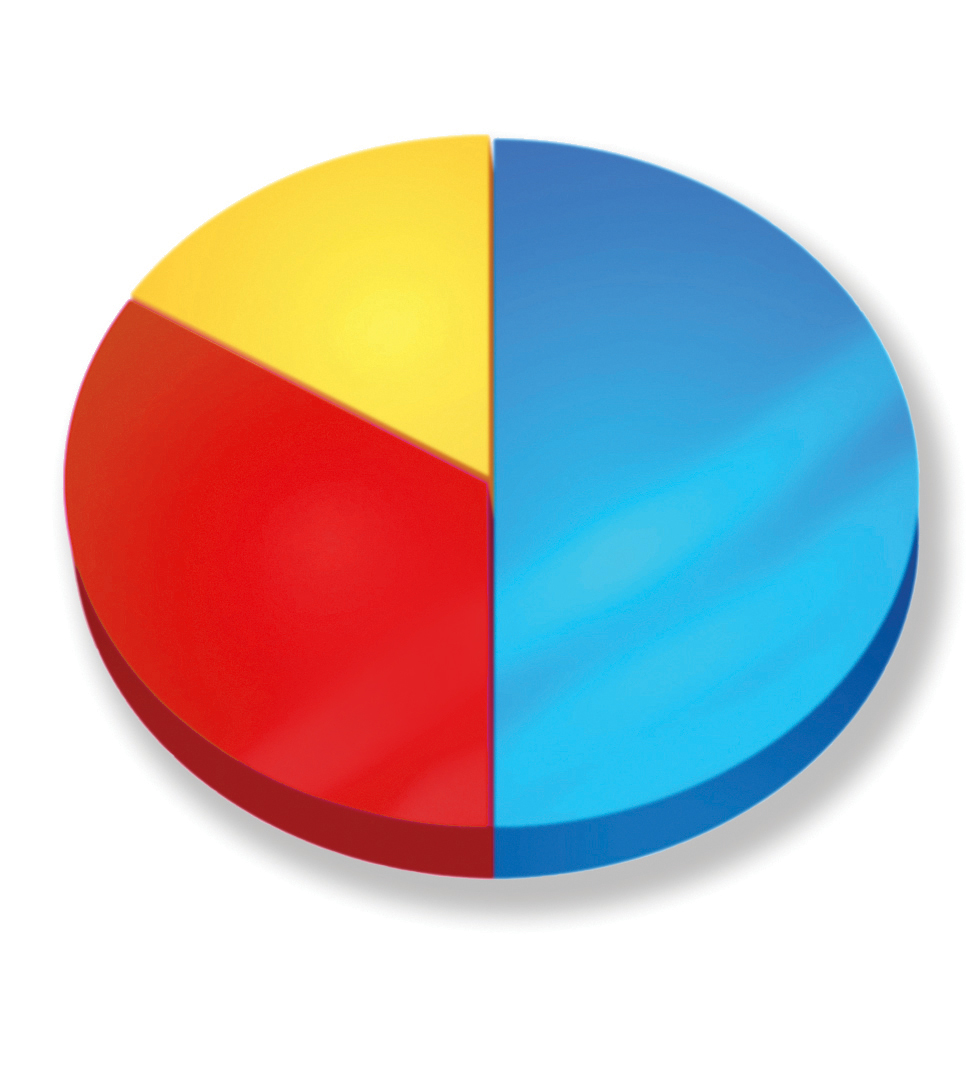 Conceptual
Technical
Interpersonal
[Speaker Notes: First-line (supervisory) managers take the vision one step further and make it happen.

They are the ones who are concerned with actually carrying out the actions and plans that the middle managers identified.
Examples of first-line managers:
Office manager
Floor supervisor
Shift supervisor
Team leader
They spend most of their time staffing, directing, and controlling.
They are generally responsible for the day-to-day activities of the employees who do the routine work of the business.
They train these employees, assign work to these employees, evaluate employees’ job performance, and maintain respect and discipline among the employees.
First-line managers often work side by side with these workers.
There are more managers at the first-line level than at either of the other two levels of management.
Many times, competent employees who are performing well on the job are promoted to supervisory positions.
A lot of businesses have a policy of promoting from within whenever possible.
They often reward good employees by making them supervisors.
The idea is that employees who do the work well have a better understanding of what needs to be done on a daily basis.
They have the technical skills required to help others do their jobs effectively.

DISCUSSION #11: Ask students to describe the levels of management at their places of employment.]
What Managers Manage
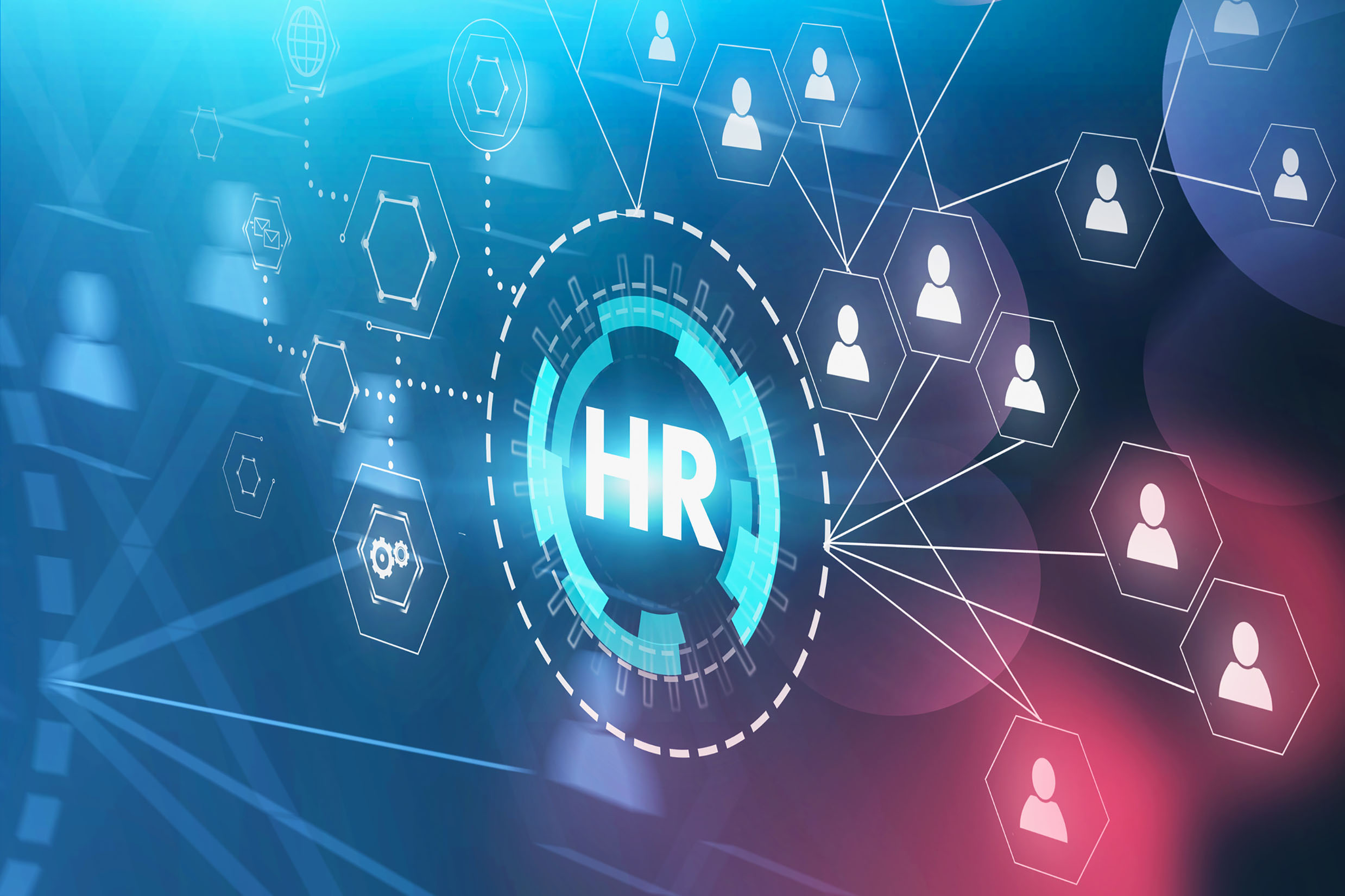 Human resources—people
Financial resources—money
Material resources—equipment and supplies
Information—data (both internal and external)
[Speaker Notes: All levels of management are responsible for managing the resources of the business.

Top managers have the final say, but both middle and supervisory managers are involved to a certain extent.
The resources that a business must manage are:
Human resources
Financial resources
Material resources
Information

Human resources are all of a business’s employees.

Many businesses believe that employees are their most important resource.
Without workers, the business could not function.
Could a coffee shop exist without servers to take customers’ orders and baristas to make the coffee and other specialty drinks?
All levels of management are involved with human resources.
Top managers are mainly concerned that there are enough qualified employees to meet the business’s needs.
Beyond that point, middle and supervisory managers are usually responsible for human resources.

Financial resources are all of the sources of money available to the business.

Examples of financial resources:
Cash the business has on hand 
Income from sales or investments
A line of credit that allows the business to borrow funds as needed
Money owed to the business by its customers
All businesses need financial resources to:
Buy supplies and materials
Pay employees
Cover their other operating expenses
The way managers handle the business’s financial resources often determines whether the business succeeds or fails.
Top managers have final responsibility for the profitability of the business but usually do not personally handle the finances unless they are the owners of small businesses.
Middle managers are the ones who develop budgets, oversee accounting departments, and coordinate investment programs.
Supervisory managers watch expenses to make sure they stay within their budgets.

Material resources are the equipment and supplies that businesses need to produce and/or sell their products.

Managing material resources involves purchasing and maintaining the right type and amount of equipment and supplies for workers to use in doing their jobs.
Top managers are seldom involved directly with these activities and instead pass on that responsibility to middle managers.
Depending on the size of the business, regional managers or branch managers may be the ones who decide what’s needed and purchase the materials.
Front-line managers give middle managers information about the equipment and supplies that workers need.

Information includes facts, statistics, and opinions.

There are two types of information: internal and external.
Internal information comes from within the business, such as sales reports.
External information comes from outside the business.
Information about what is going on in the business’s industry
State of the economy
Consumer trends
Any other data that apply to the specific business 
Managers get important information from many sources.
Top managers may receive information from middle managers as well as outside sources, such as advertising firms.
Middle managers may get information from front-line managers.
Front-line managers may get information from their employees.
Employees may get information from customers.
The more information that business managers and owners have, the better able they are to make good decisions.

Businesses must effectively manage all resources.

Doing so enables them to achieve their goals.
To do so, all levels of management need to carry out their unique responsibilities and work together.

DISCUSSION #12: Ask students to discuss the types of resources that their managers are responsible for managing.]